网络流
东南大学计算机学院 方效林
本章内容
网络流
2
本章内容
12
16
20
4
s
t
7
9
13
4
14
3
网络流
100
100
s
t
100
100
100
4
网络流
简单想法
从源到汇找一条可行路径，塞满流量
100
100
100
100
s
s
t
t
100
100
100
100
100
100
最优解
简单想法
5
网络流
取消部分设置好的流
对一些设置好的流可能反悔
100
100
100
100
100
100
s
s
s
t
t
t
100
100
100
100
100
100
100
100
100
6
网络流
残留网络
某一条边使用了多少流量，则其反方向设置多少可反悔的流量
100
100
100
100
s
s
t
t
100
100
100
100
100
100
7
网络流
Fold-Fulkerson算法
在残留网络从源到汇找一条可行路径，塞满流量
100
100
100
100
100
100
s
s
s
t
t
t
100
100
100
100
100
100
100
100
100
8
网络流
Fold-Fulkerson算法
在残留网络从源到汇找一条可行路径，塞满流量
+
100
100
100
100
100
100
s
s
s
t
t
t
100
100
100
=
100
100
100
100
100
100
9
网络流
Fold-Fulkerson算法
在残留网络从源到汇找一条可行路径，塞满流量
12
16
20
4
s
t
7
9
13
4
初始网络
14
10
网络流
Fold-Fulkerson算法
在残留网络从源到汇找一条可行路径，塞满流量
路径上流为4
12
残留网络1
0
20
16
0
9
0
4
s
t
0
7
0
0
4
0
0
13
14
11
0
网络流
Fold-Fulkerson算法
在残留网络从源到汇找一条可行路径，塞满流量
路径上流为4
8
残留网络2
4
20
12
0
5
4
4
s
t
0
7
0
4
0
0
4
13
10
12
4
网络流
Fold-Fulkerson算法
在残留网络从源到汇找一条可行路径，塞满流量
路径上流为4
4
残留网络3
8
16
12
4
5
4
0
s
t
0
7
4
4
0
4
4
9
10
13
4
网络流
Fold-Fulkerson算法
在残留网络从源到汇找一条可行路径，塞满流量
路径上流为7
4
残留网络4
8
12
8
8
9
8
4
s
t
0
7
0
0
0
4
4
9
10
14
4
网络流
Fold-Fulkerson算法
在残留网络从源到汇找一条可行路径，塞满流量
路径上流为4
4
残留网络5
8
5
8
15
9
8
4
s
t
7
0
0
0
0
11
4
2
3
15
11
网络流
Fold-Fulkerson算法
在残留网络从源到汇找一条可行路径，塞满流量
路径上流为0
0
残留网络6
12
1
4
19
9
12
4
s
t
7
0
0
0
0
11
4
2
3
16
11
网络流
Fold-Fulkerson算法
在残留网络从源到汇找一条可行路径，塞满流量
遇到下面这个图，再遇到搜索可行路径时每次都经过权值为1那条边，时间复杂度很高
106
106
s
t
1
106
106
17
网络流
106
106
s
t
1
106
106
18
网络流
最小费用最大流
2
5
1
s
t
单位费用1
2
4
4
单位费用2
19
网络流
最小费用最大流
边上的(c/b)表示(容量/单位费用)
2/7
2
7
5/2
5
2
0
0
-2
-7
-3
0
1/3
s
s
s
t
t
t
-1
1
3
-6
0
0
2/6
2
6
4/1
4
1
残留网络
费用网络
20
网络流
最小费用最大流
边上的(c/b)表示(容量/单位费用)
2/7
2
7
5/2
4
2
0
1
-2
-7
-3
1
1/3
s
s
s
t
t
t
-1
0
3
-6
1
0
2/6
2
6
4/1
3
1
残留网络
费用网络
21
网络流
最小费用最大流
边上的(c/b)表示(容量/单位费用)
2/7
2
7
5/2
4
2
0
1
-2
-7
-3
1
1/3
s
s
s
t
t
t
-1
0
3
-6
3
2
2/6
0
6
4/1
1
1
残留网络
费用网络
22
网络流
最小费用最大流
边上的(c/b)表示(容量/单位费用)
2/7
0
7
5/2
2
2
2
3
-2
-7
-3
1
1/3
s
s
s
t
t
t
-1
0
3
-6
3
2
2/6
0
6
4/1
1
1
残留网络
费用网络
23
最短路径Bellman-ford算法
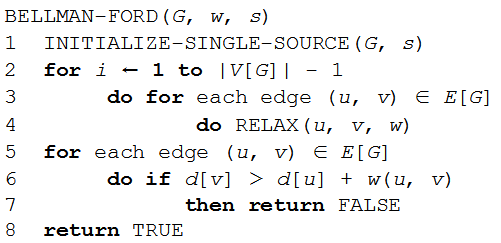 24
最短路径Bellman-ford算法
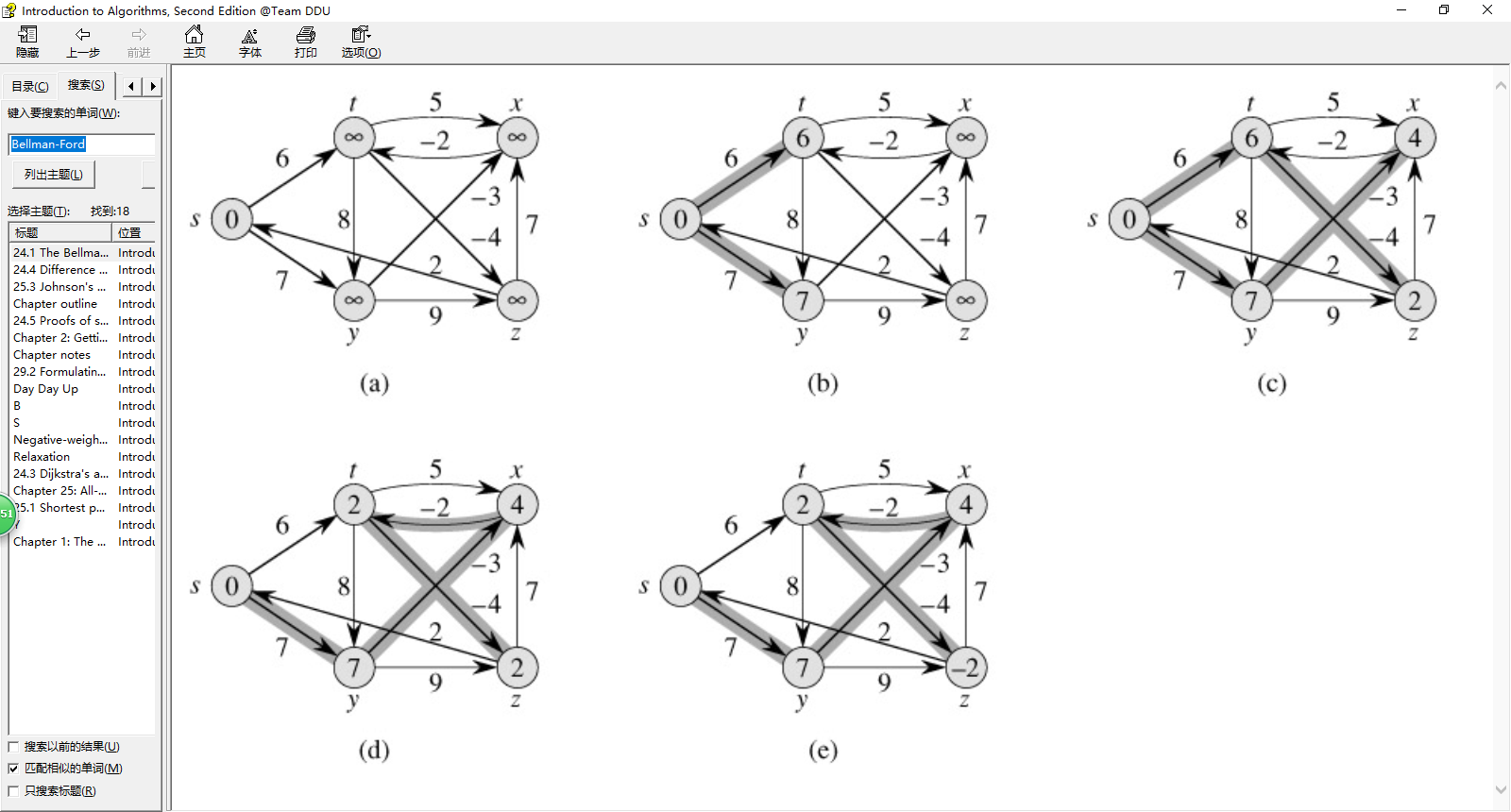 25
二分图匹配匈牙利算法
匈牙利算法是由匈牙利数学家Edmonds于1965年提出，因而得名
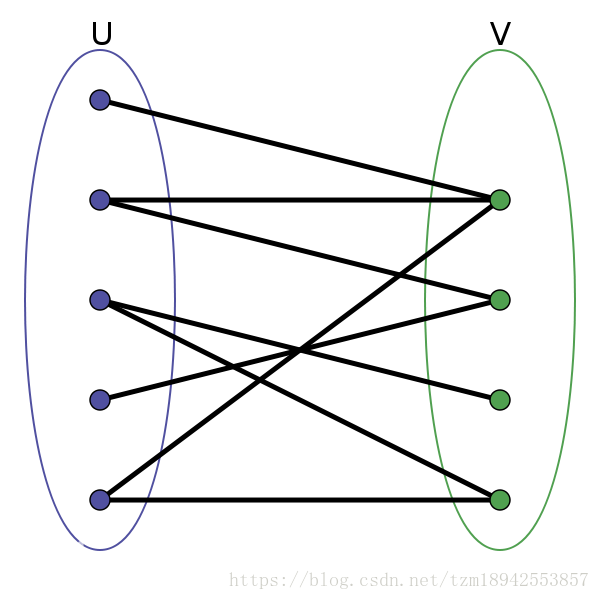 26
二分图匹配匈牙利算法
匈牙利算法是由匈牙利数学家Edmonds于1965年提出，因而得名
介绍匈牙利算法前必须了解增广路径，匹配边，未匹配边，匹配点，未匹配点的概念
增广路径就是在二分图中从未匹配点开始，按照未匹配边，匹配边交替的模式找到一个未匹配点结束。
将增广路径上已匹配边断开
不断寻找增广路径
4
4
4
4
1
1
1
1
5
5
5
5
2
2
2
2
6
6
6
6
3
3
3
3
27
POJ1274
28